Двадцять восьме листопада
Класна робота
Розв’язування вправ
[Speaker Notes: Л.С. Атанасян.   Геометрия 10-11]
Знайдіть  пару
Виконати  вправи
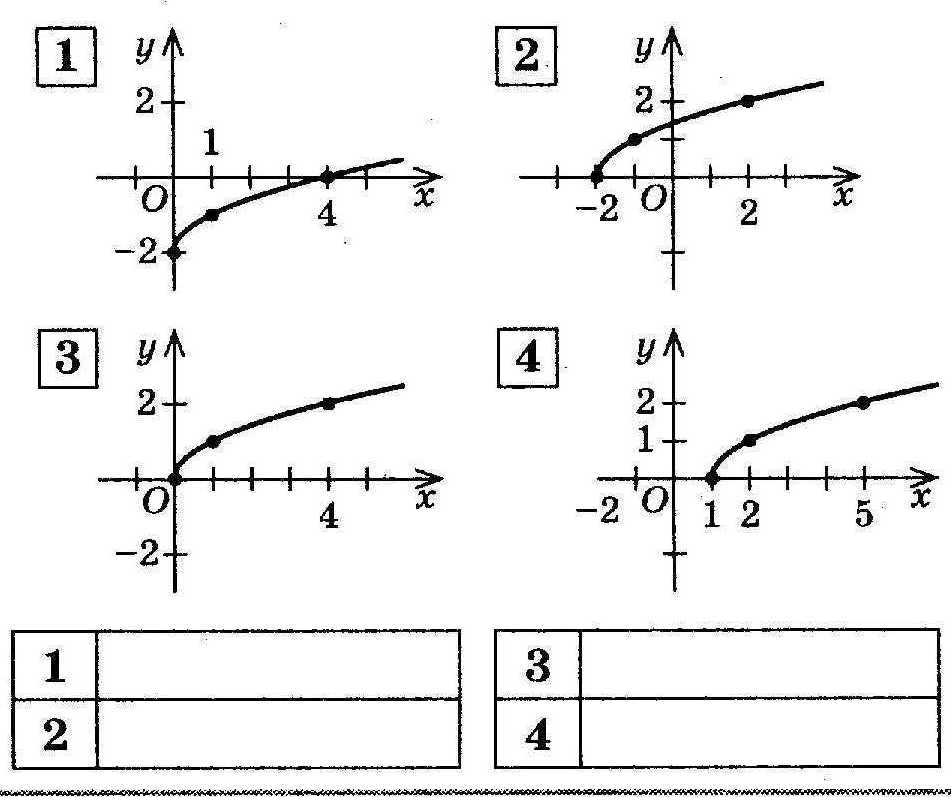 Визначіть відповідність між графіком
 функції і формулою
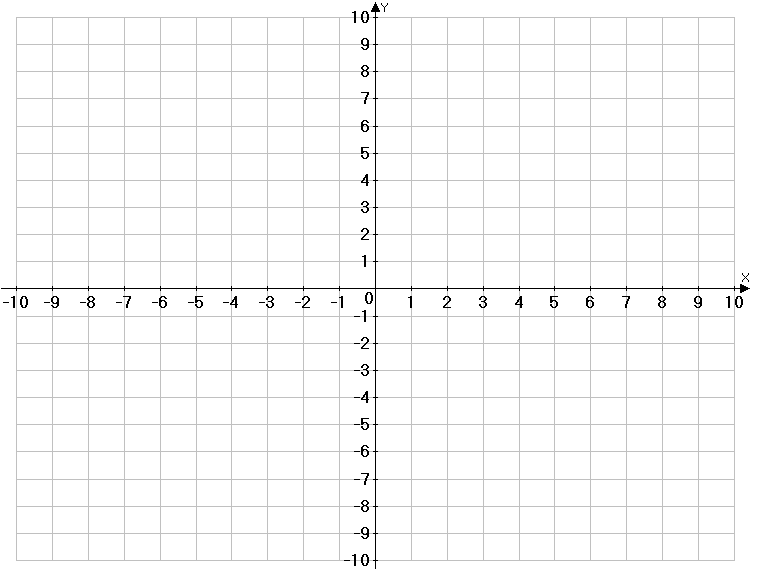 у = x²
5
2
5
3
4
1
4
3
1
2
Пободувати  графік  функції
1
y=(x-3)2
Пободувати  графік  функції
2
y=(x+3)2-7
Пободувати  графік  функції
3
Пободувати  графік  функції
4
Визначити  функцію
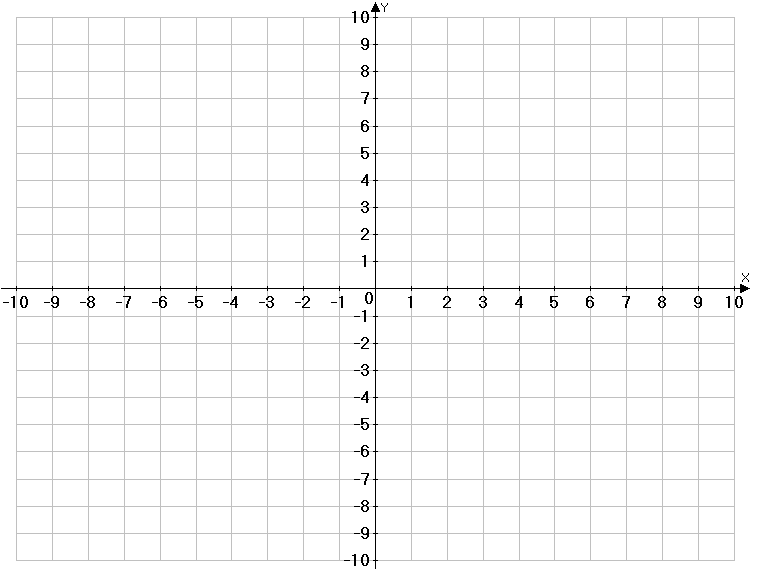 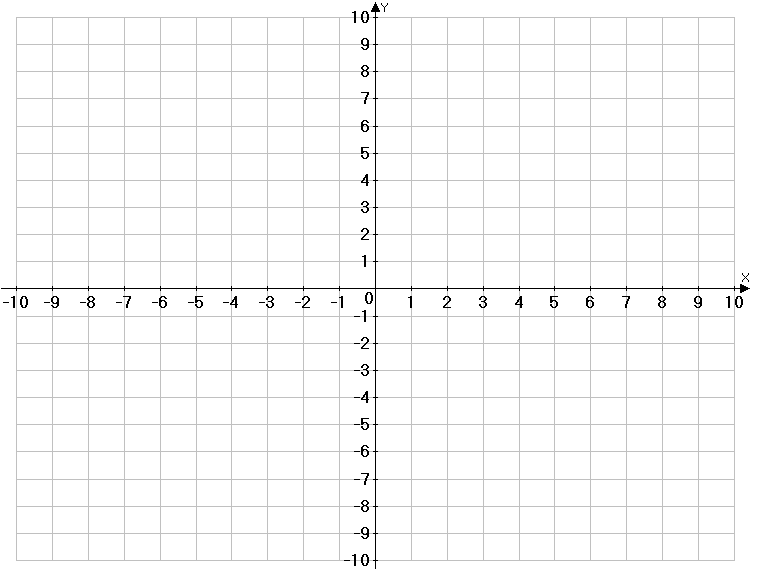 2
1
y = x² - 4
y = (x- 6)² + 3
3
4
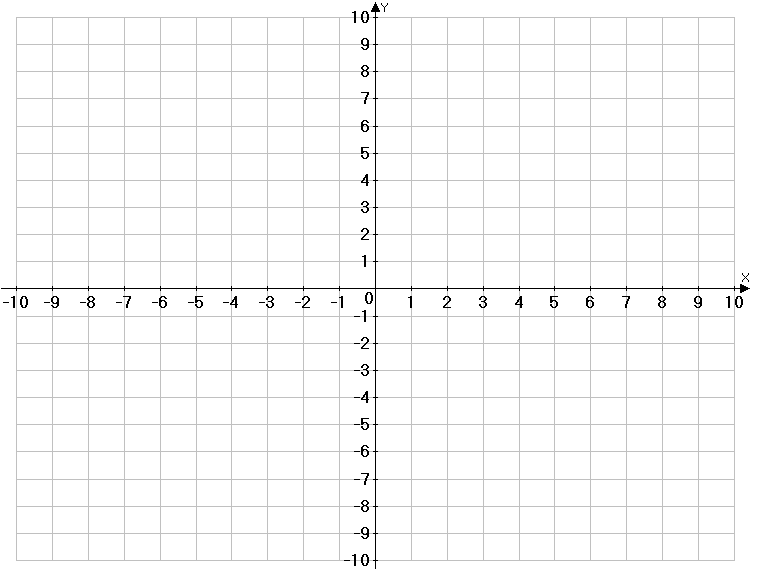 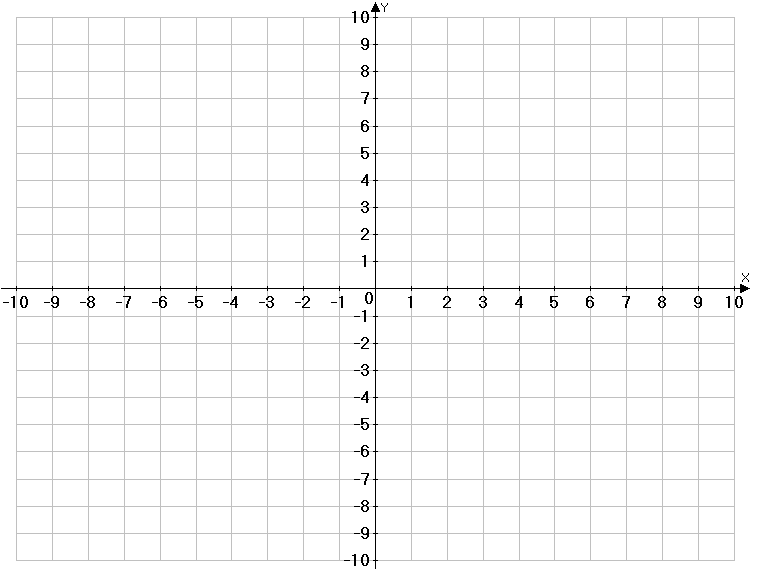 y = (x+ 2)² - 4
y = (x+ 3)² + 5